Biological Macromolecule Book
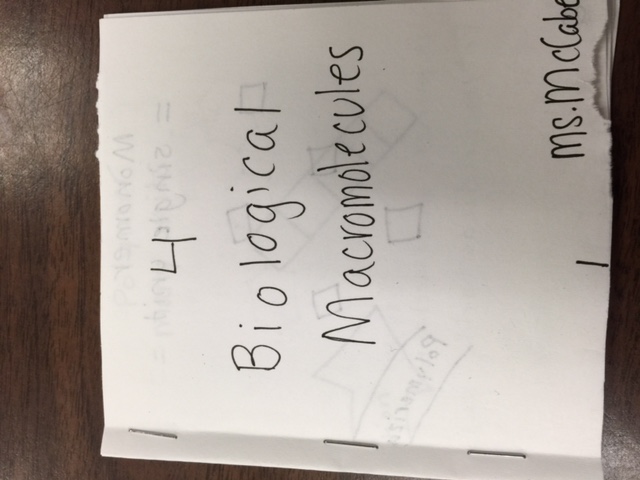 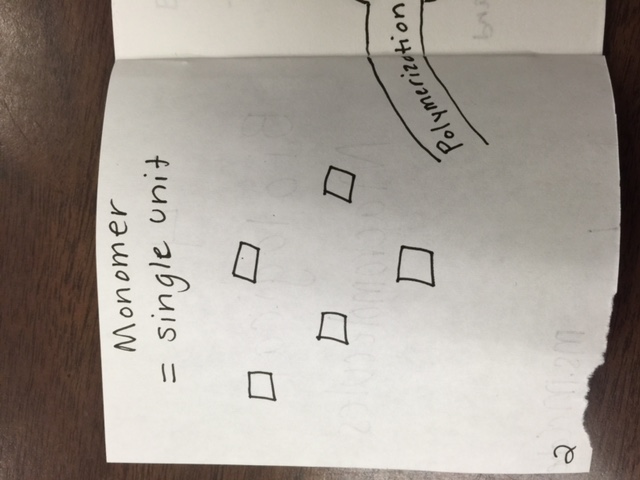 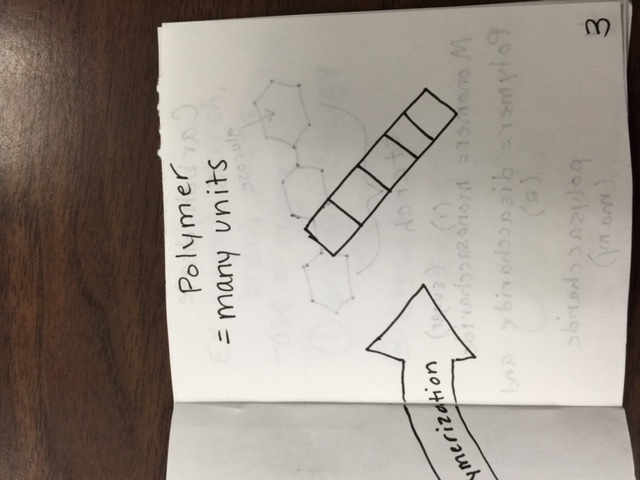 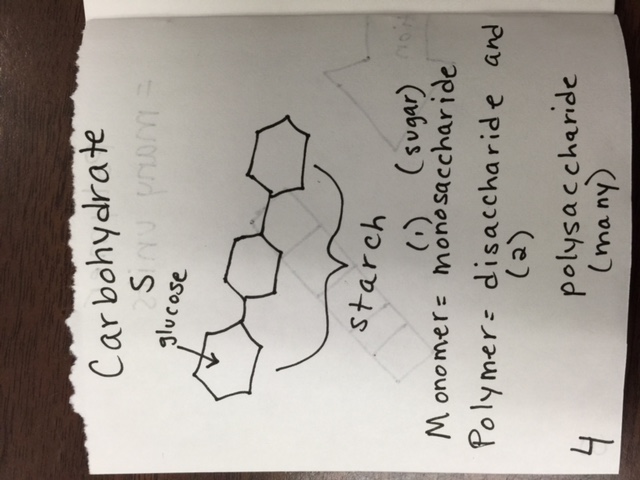 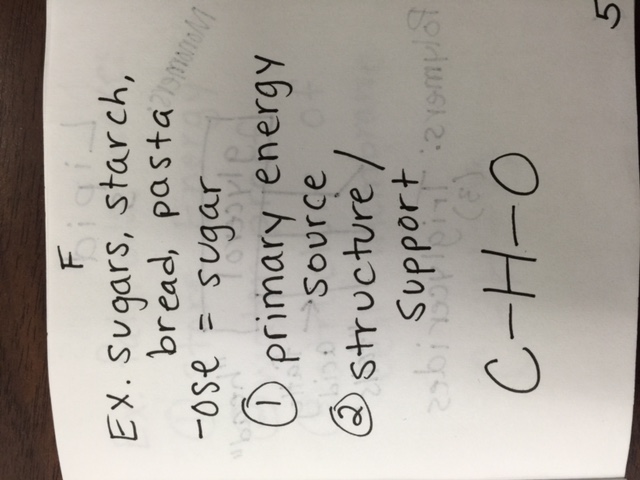 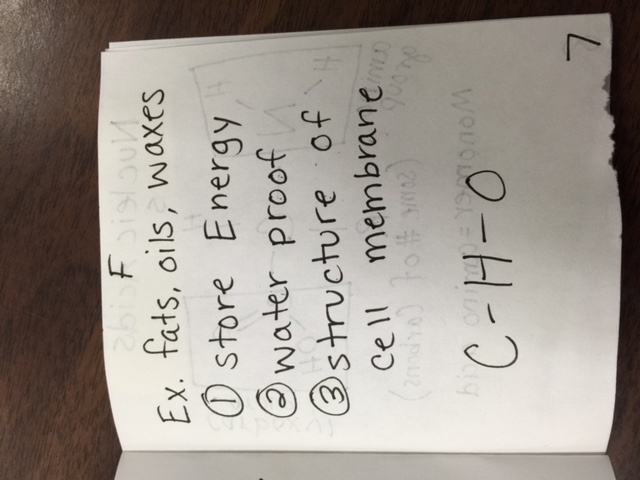 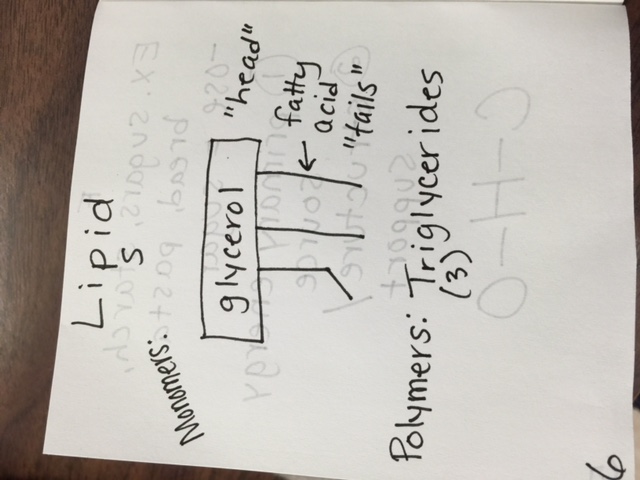 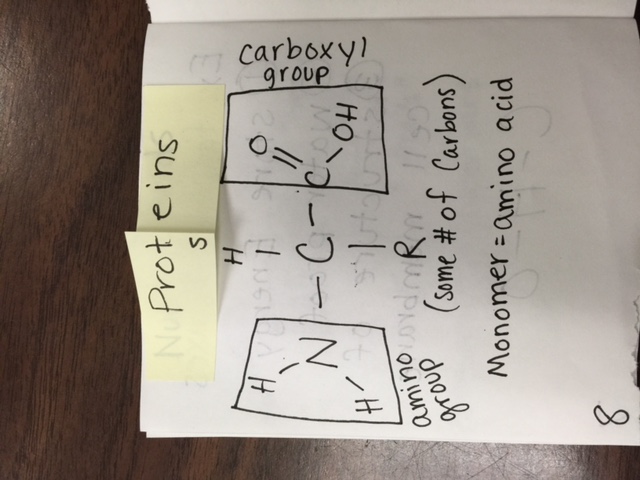 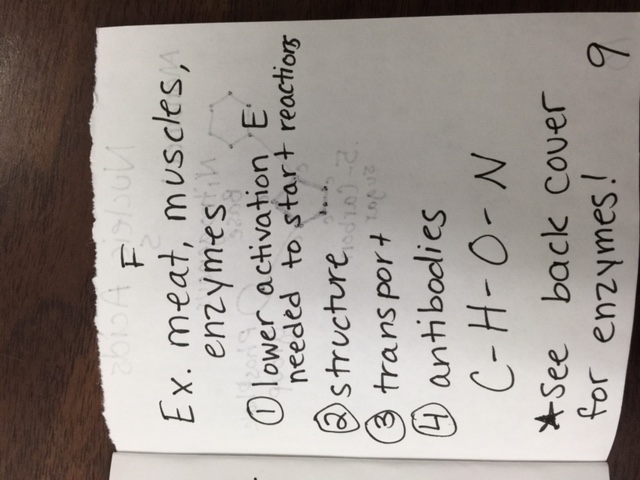 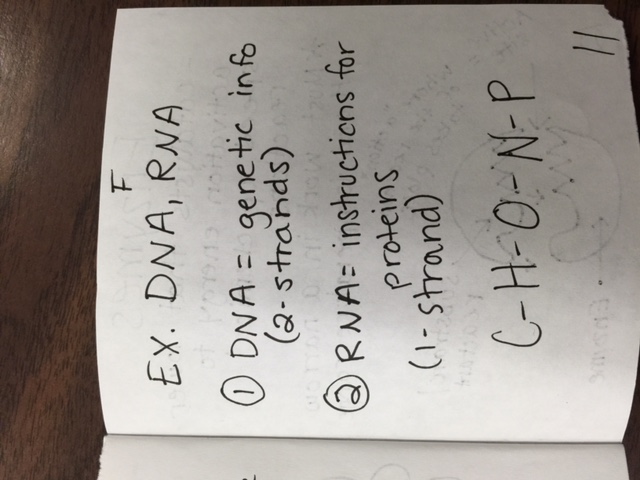 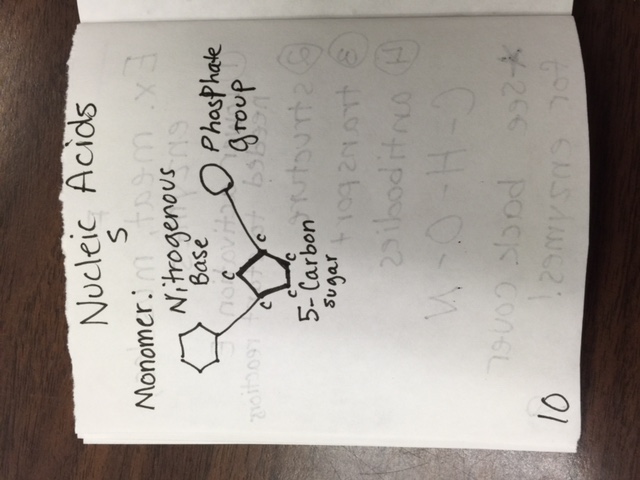 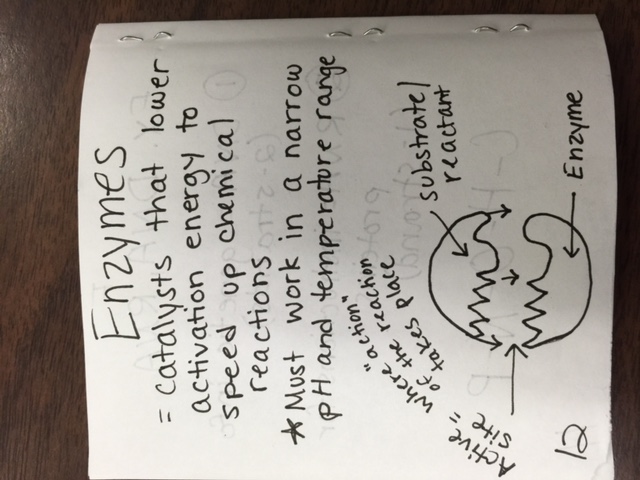